ОГЭ по информатике
Процедура проведения
Экзамен охватывает основное содержание курса информатики. В работу НЕ входят задания, требующие простого воспроизведения терминов, понятий, правил. Требуется решить какую-либо задачу
Экзамен состоит из двух частей:
Часть 1 – теоретическая (тест):
18 заданий базового и повышенного уровней сложности:
6 заданий с выбором ответа;
12 заданий самостоятельный ответ;

Каждый правильный ответ – 1 балл (всего 18 баллов)
Часть 2 – практическая (на ПК)

2 задания высокого уровня сложности, выполняются с использованием ПК; результатом исполнения является файл:
19 задание – на обработку электронной таблицы ;
20 задание дается в двух вариантах:
20.1 – написать алгоритм на Кумире;
20.2 – написать программу на Паскале;

Каждое правильно сделанное задание– 2 балла (всего 4 балла)
Система оценивания.Максимально можно набрать 22балла:
«5» 18-22 баллов;
 «4» 12-17 баллов;
 «3»  6-11 баллов;
 «2»  0-5 балла;
Шкала может быть изменена
Продолжительность ОГЭ.2 часа 30 мин. (150 мин):
Часть 1 – теоретическая (тест) время не ограничено, но рекомендуется 1час 15 мин.; бланк сдается.

Часть 2 – практическая (на ПК), рекомендуется 1час 15 мин.; файлы сдаются.
Дополнительные материалы.
Часть 1 – выполняется без использования компьютеров и других технических средств (калькулятор нельзя использовать).

Часть 2 – практическая, выполняется с использованием ПК, на котором должны быть установлены знакомые обучающемуся программы.
Демонстрационный вариант ОГЭ.
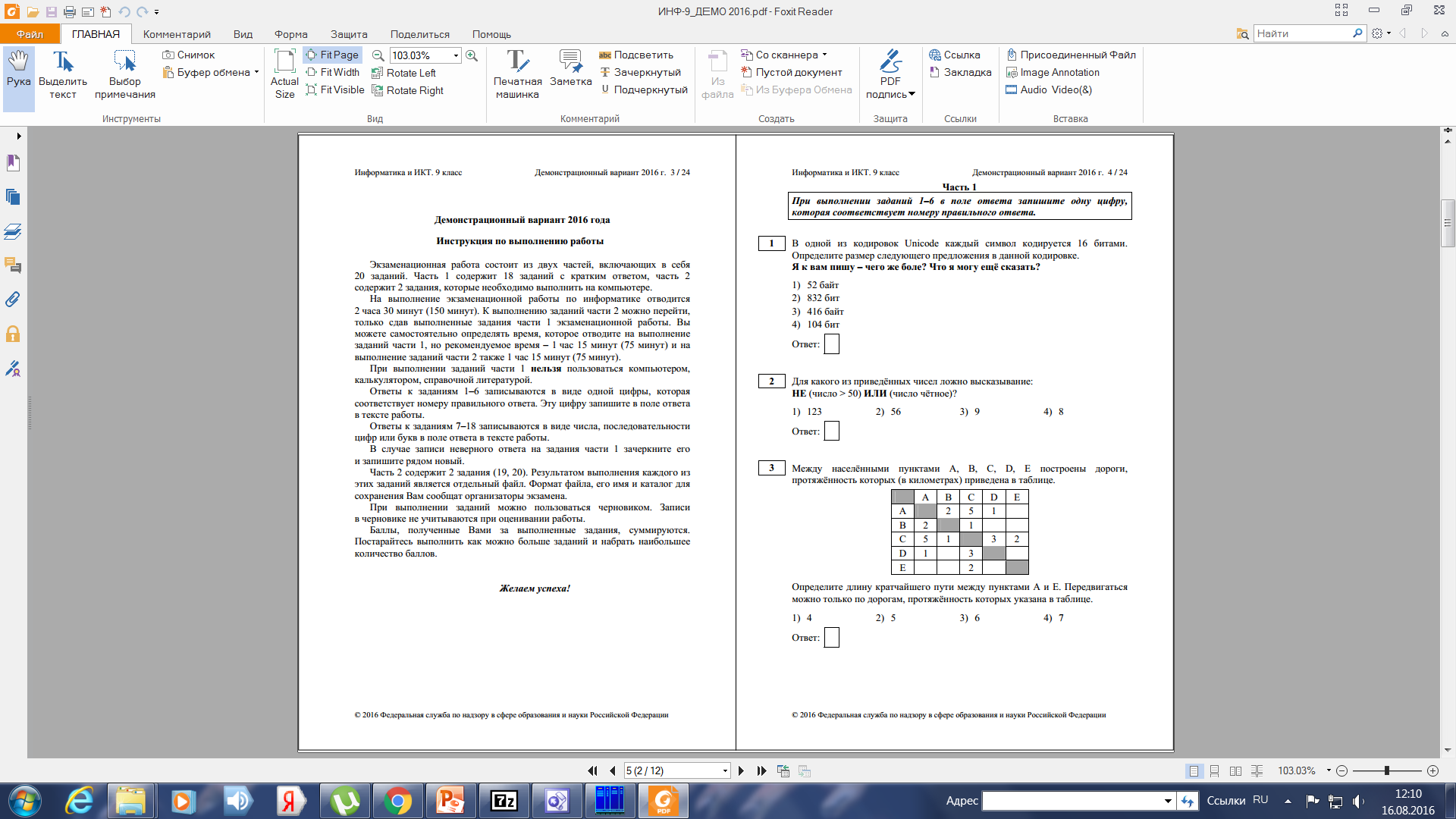 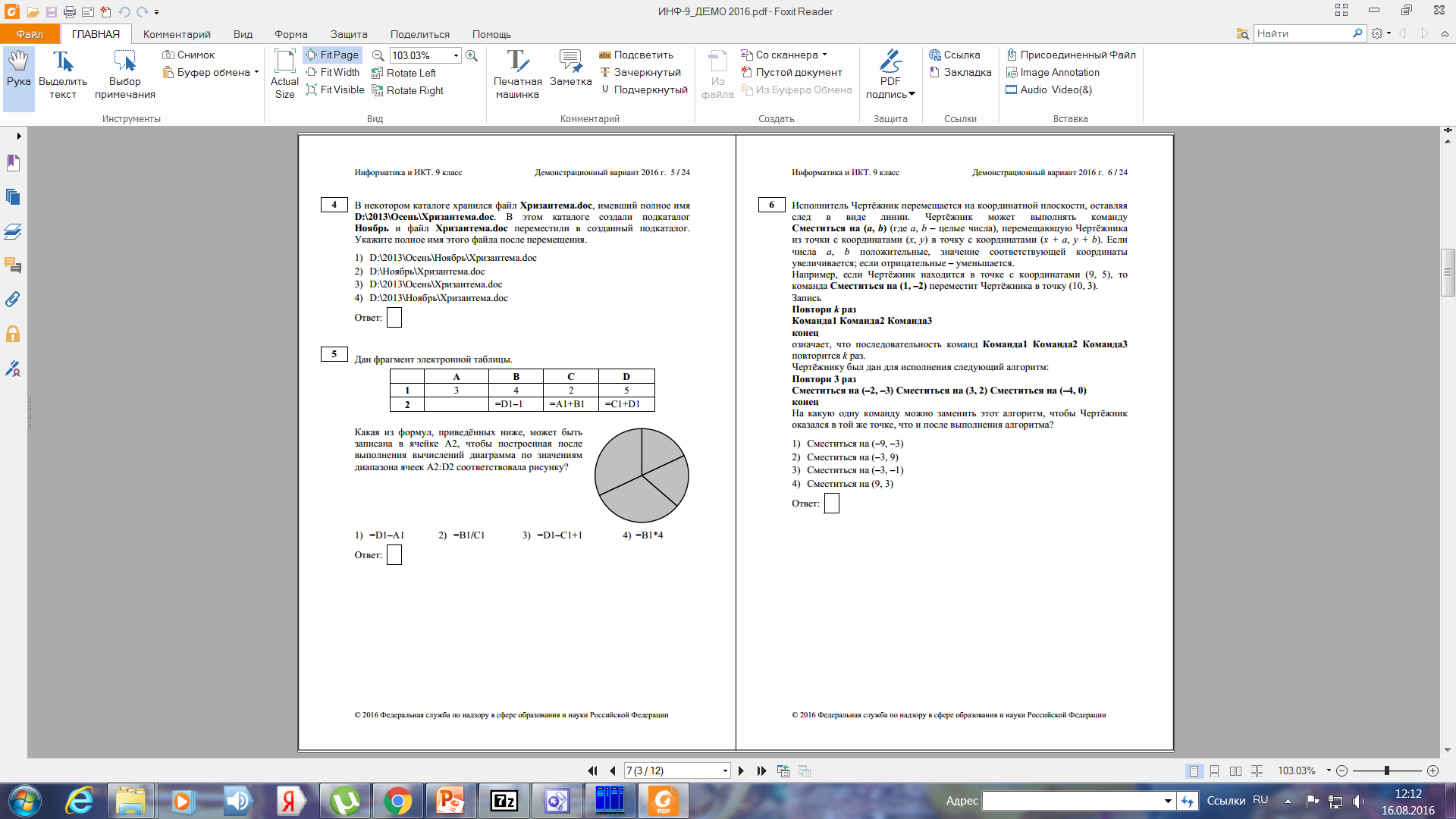 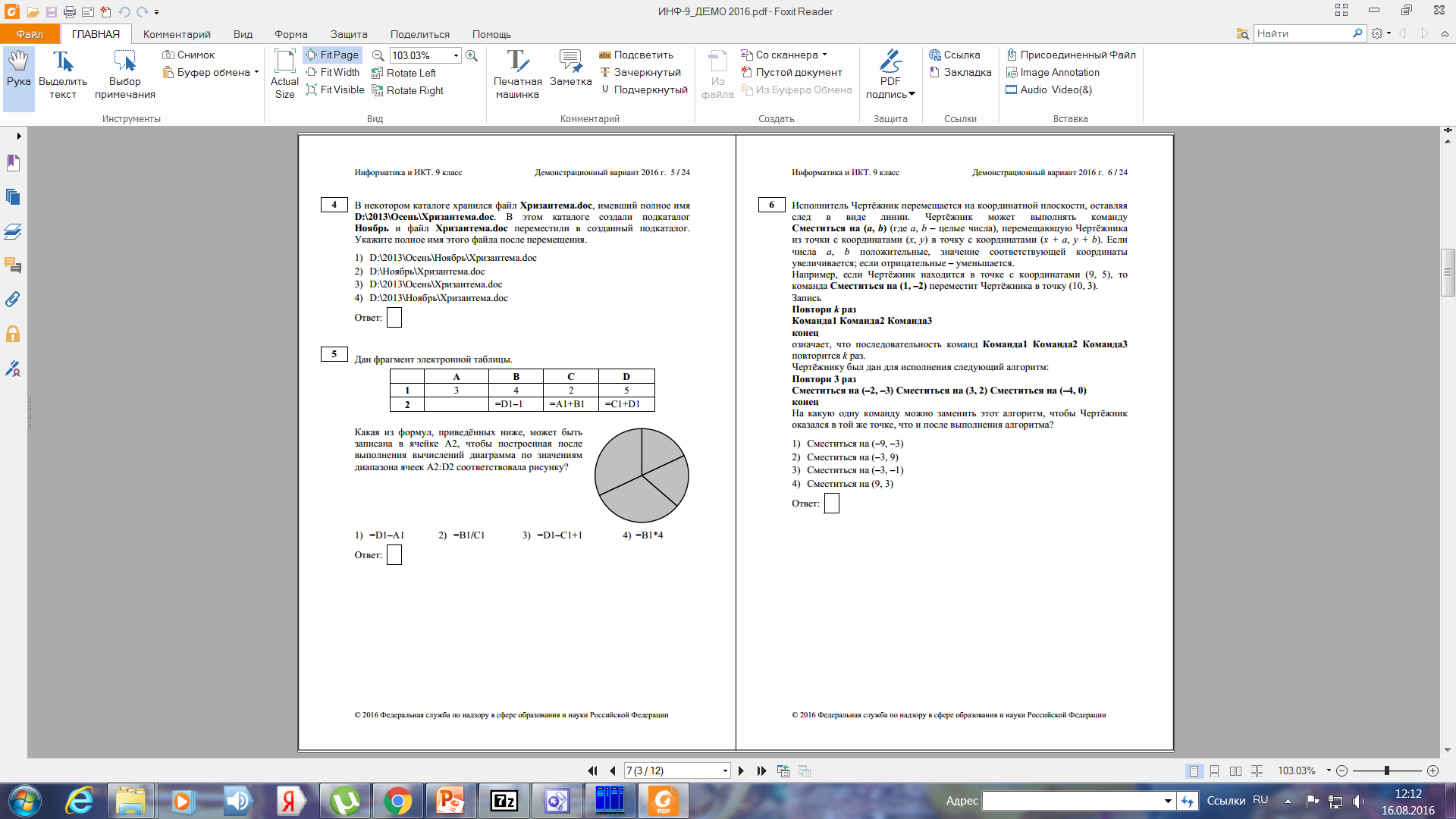 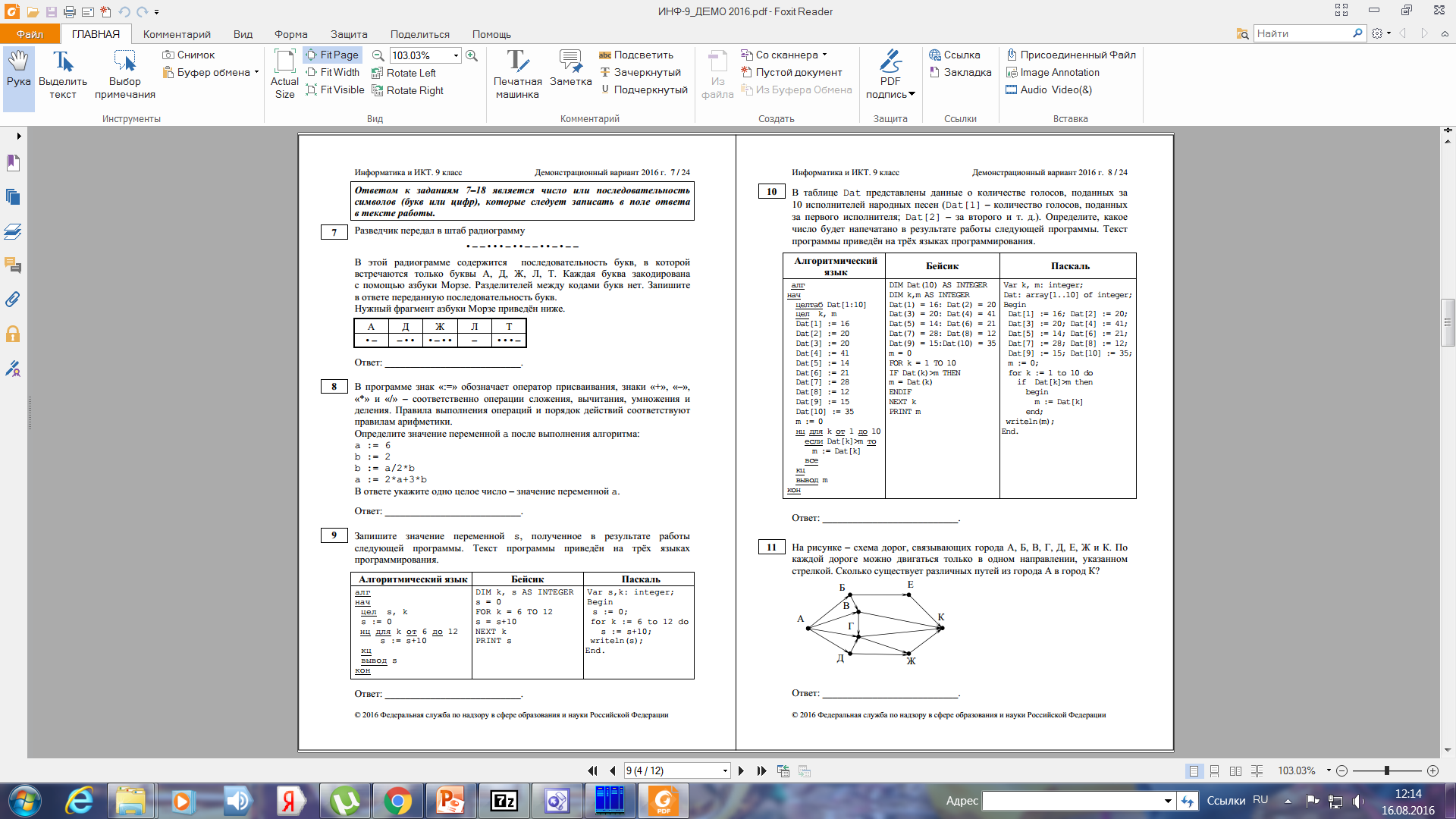 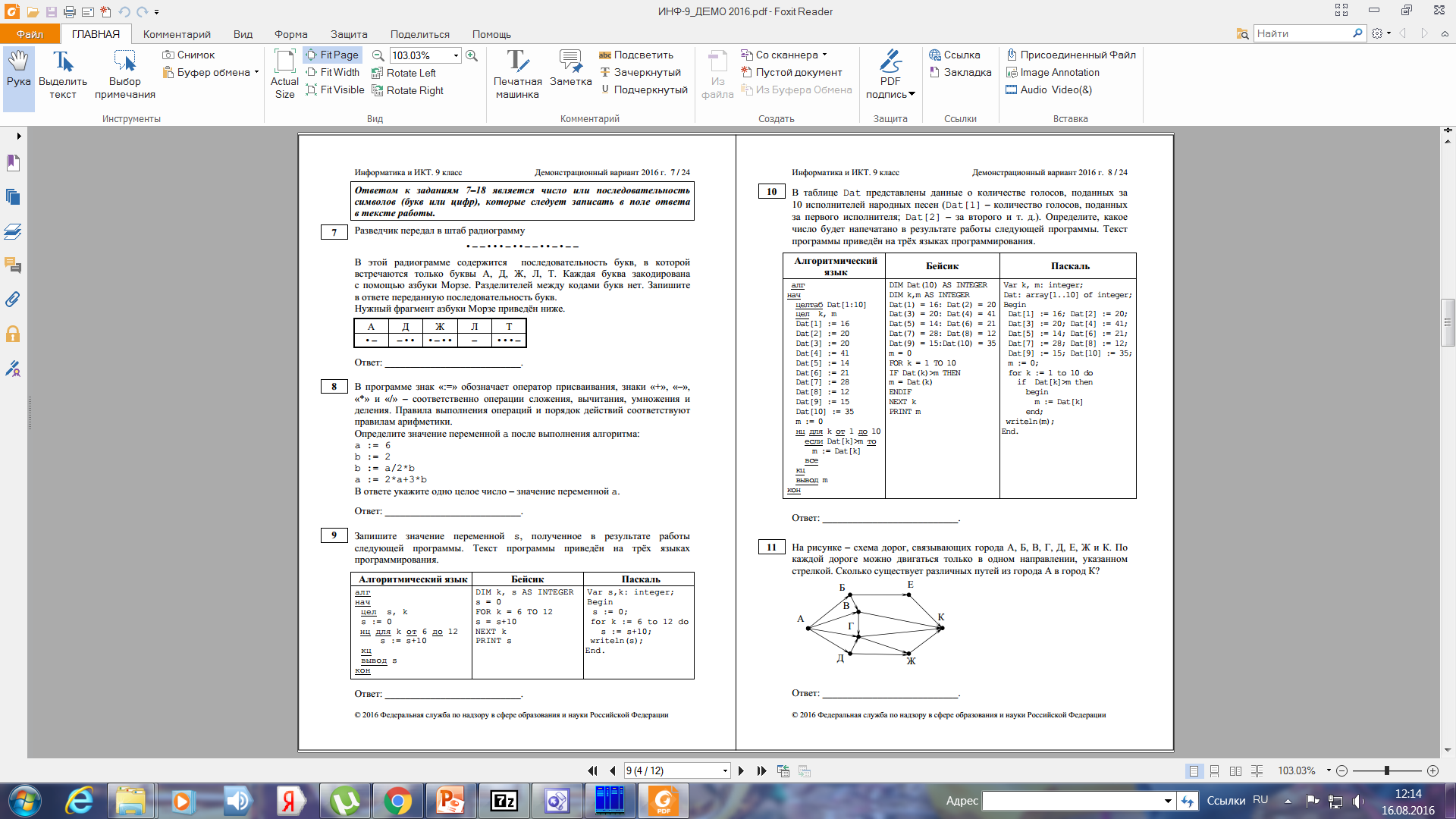 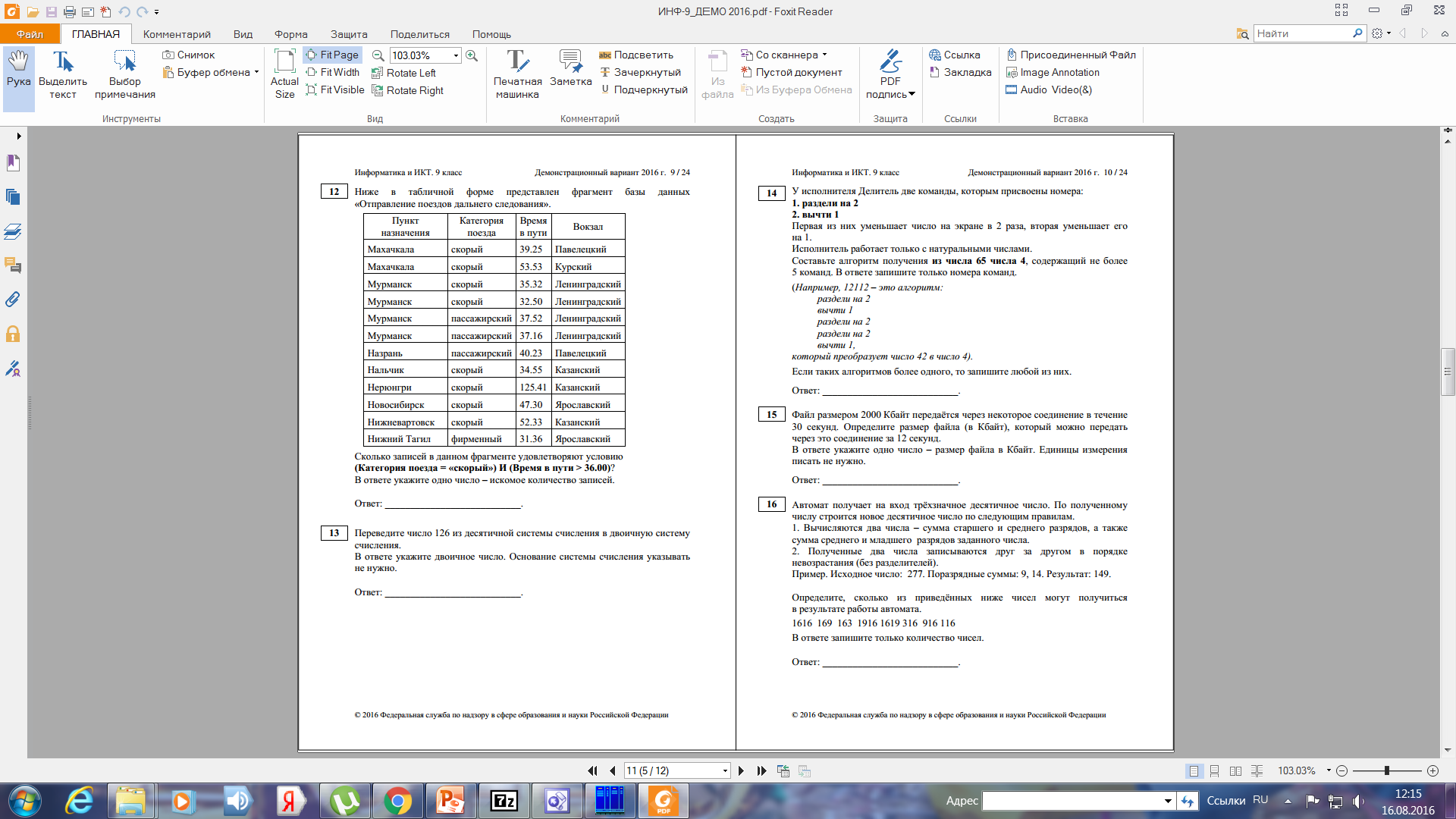 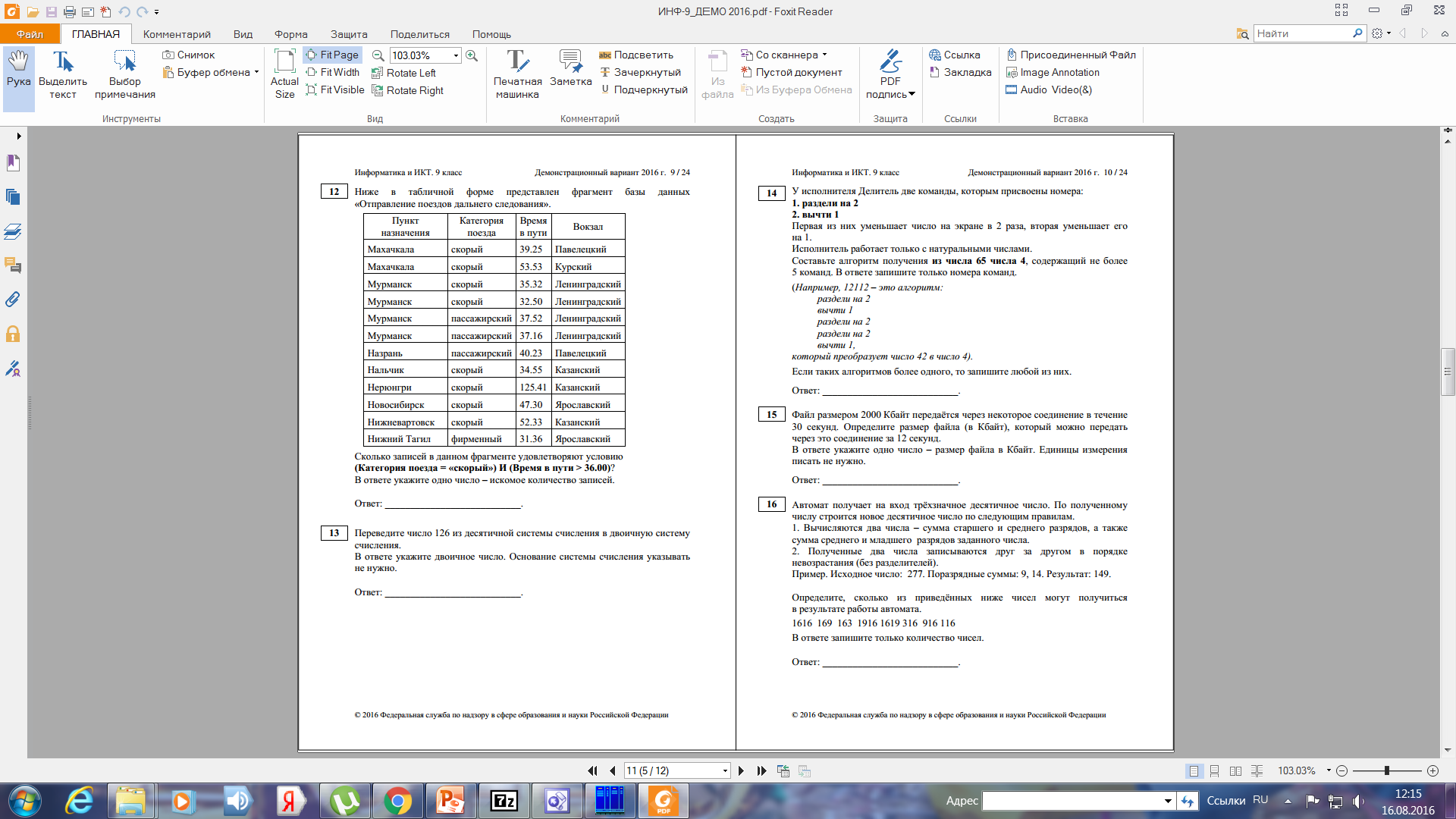 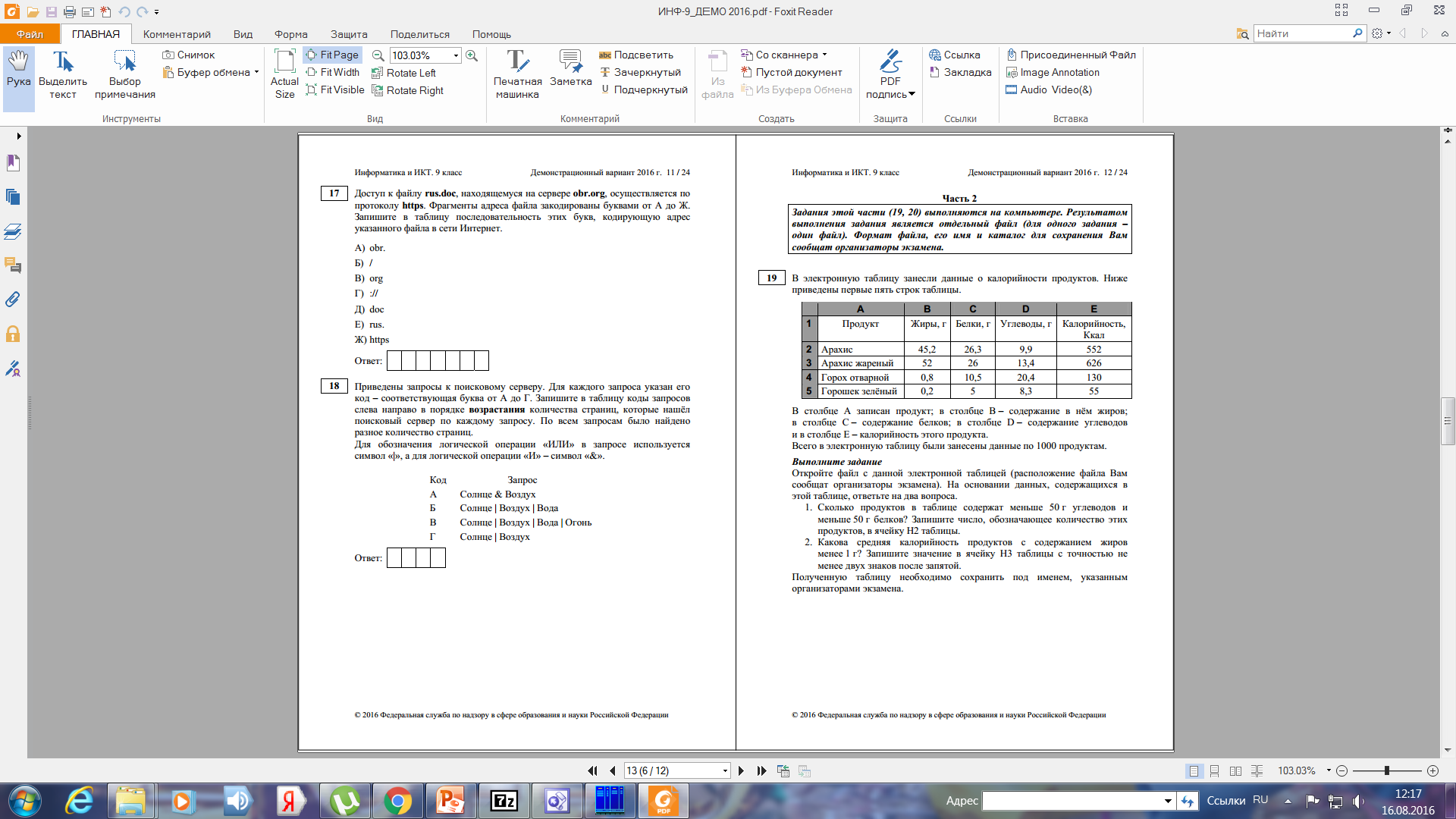 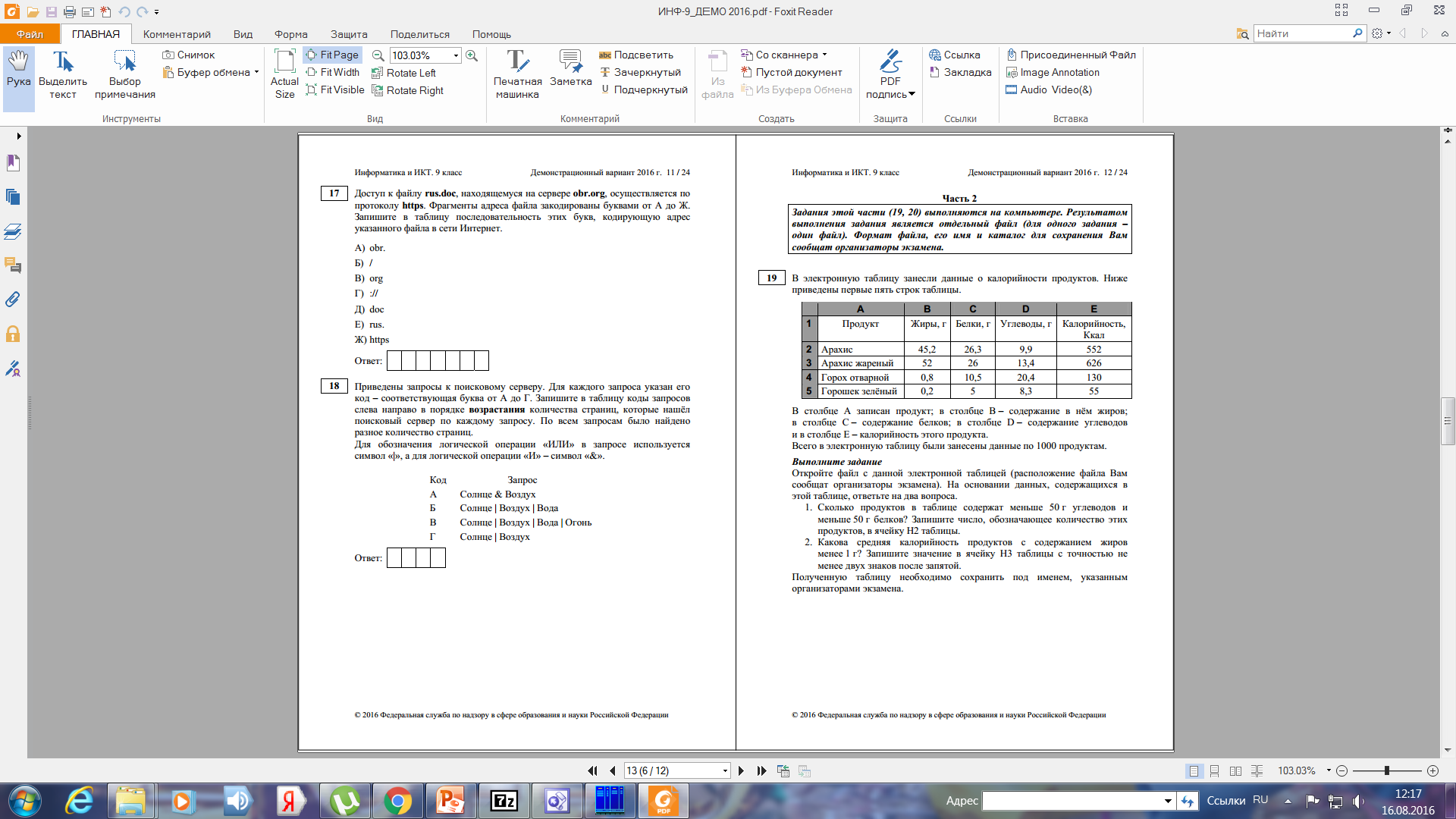 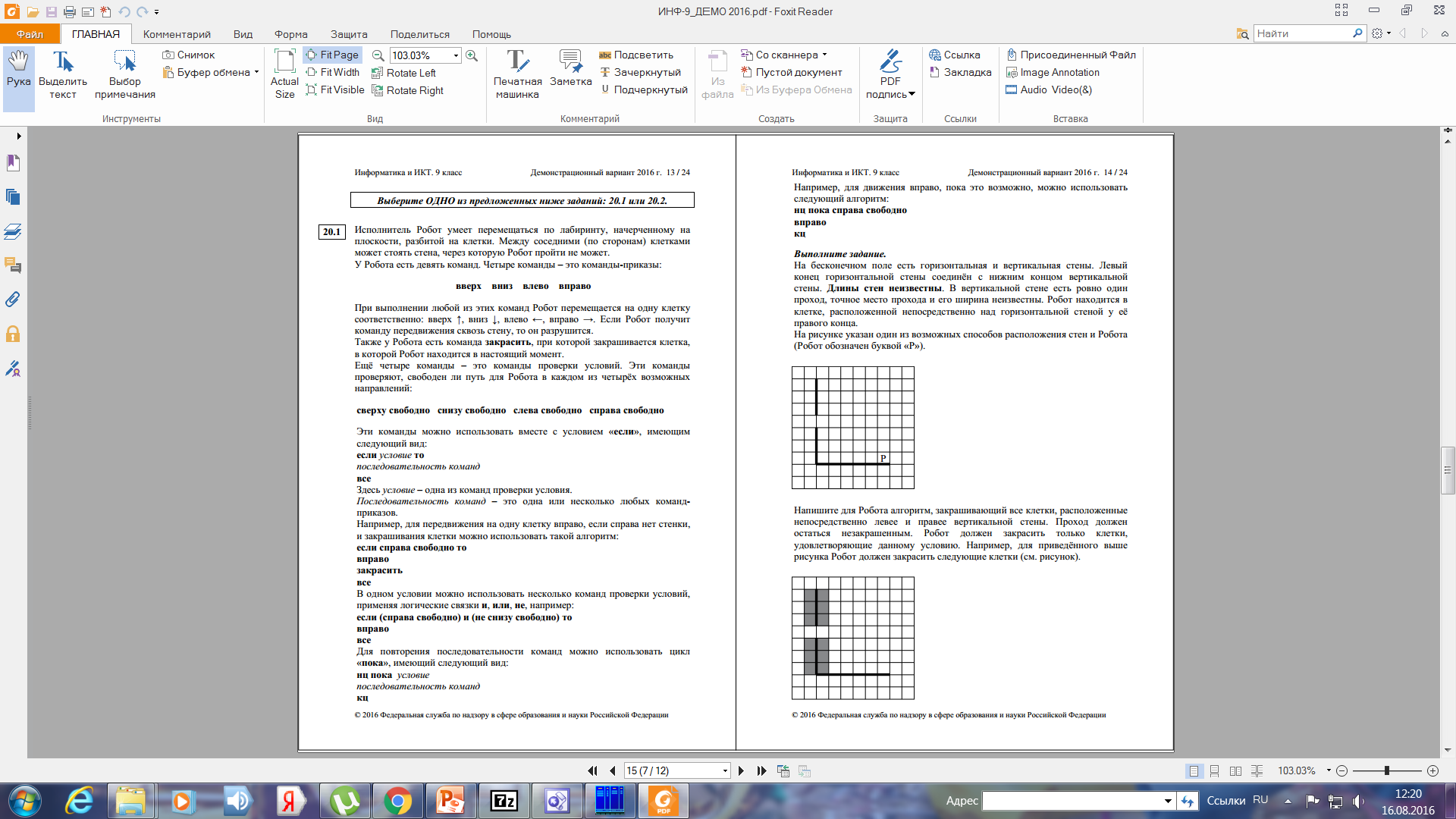 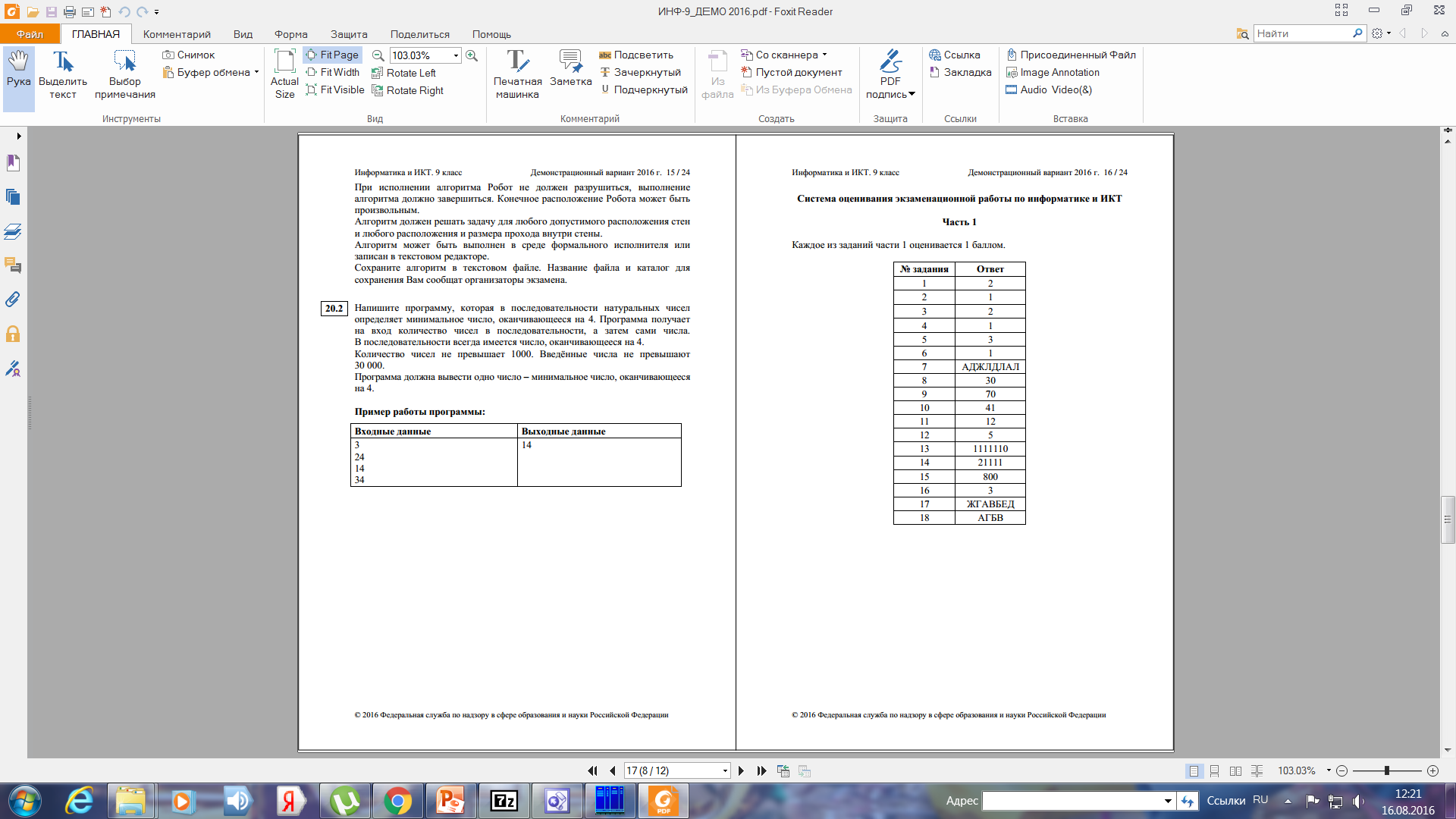 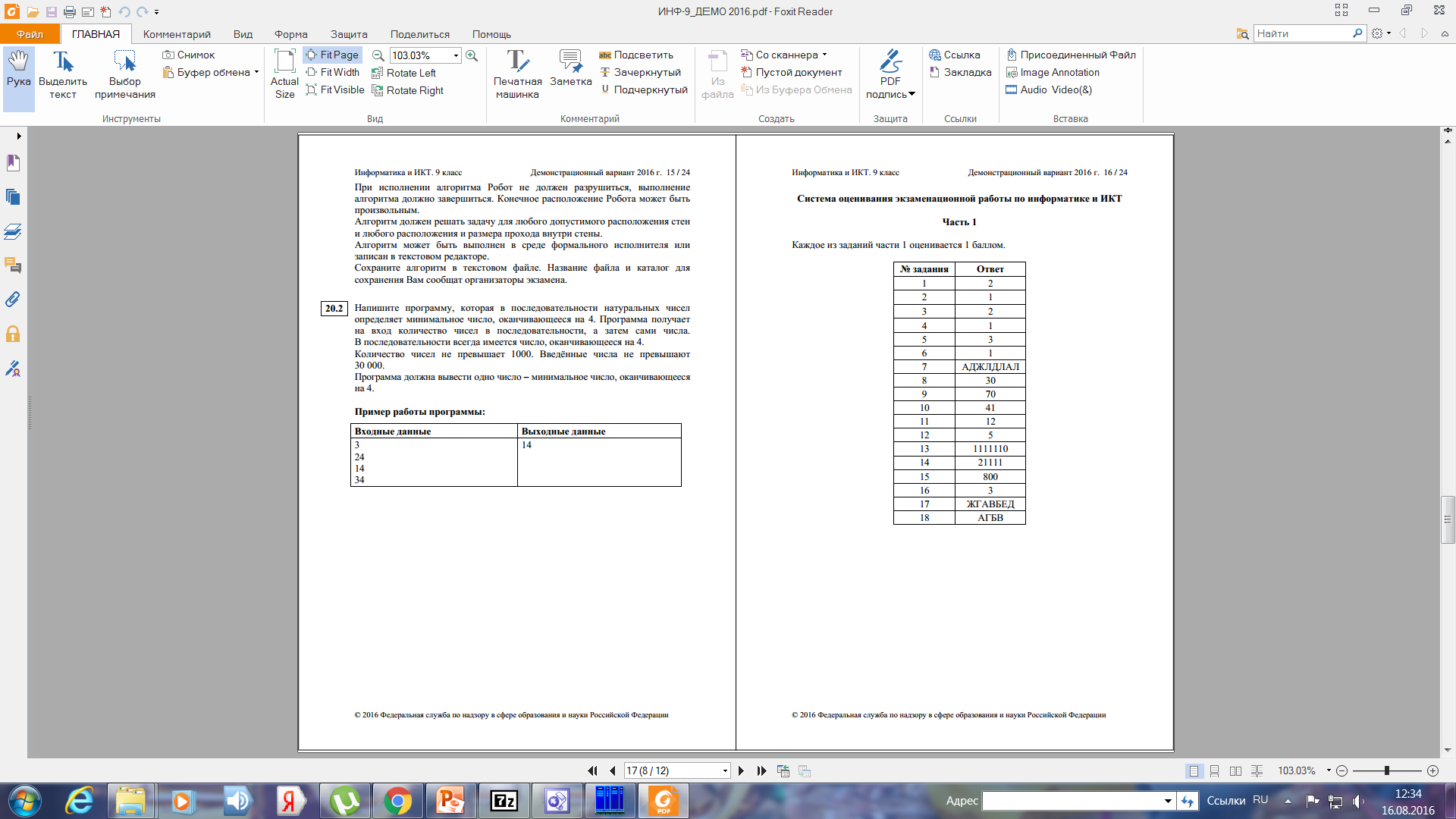 Подготовка к ОГЭ.Начнется с первых чисел октября (смотрите расписание элективных курсов).Поставьте в известность преподавателя о своем намерении сдавать экзамен по его предмету (под запись в журнал)